CogSci 150“Sensemaking and Organizing”Spring 2021
Robert J. Glushko
glushko@berkeley.edu

13 April 2021
23) Organizing with “Interaction Traces”
1984… written in 1949
The telescreen received and transmitted simultaneously. Any sound that Winston made, above the level of a very low whisper, would be picked up by it, moreover, so long as he remained within the field of vision which the metal plaque commanded, he could be seen as well as heard
There was of course no way of knowing whether you were being watched at any given moment. How often, or on what system, the Thought Police plugged in on any individual wire was guesswork. It was even conceivable that they watched everybody all the time. But at any rate they could plug in your wire whenever they wanted to. 
You had to live -- did live, from habit that became instinct -- in the assumption that every sound you made was overheard, and, except in darkness, every movement scrutinized.
				- George Orwell, 1984  (page 1)
Today’s Topics
Interaction traces
Transaction traces
Sensor traces and “Smart” Resources
How are these traces used?
They aren’t because it is too difficult or because there is no value proposition
They are used to help us
Personalization when we want it
Profiling:  fraud detection with credit cards
They are used against us
Personalization when we don’t want it
Surveillance
Astronomical data science, with guest Alex Boxer
Interaction Traces with Physical Resources
Interactions involving physical agents and resources often leave traces or other evidence
These traces can be unintentional or intentional
These traces tend to fade over time, and different traces with the same resource lack consistency
TRACES LEFT BY PEOPLE
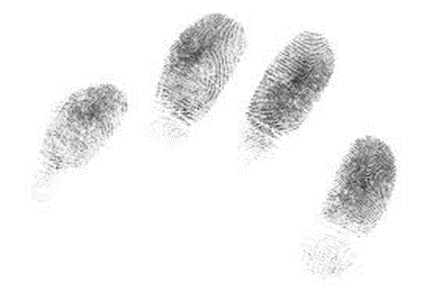 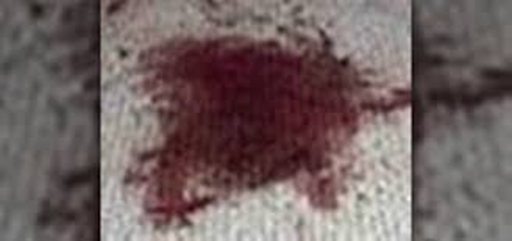 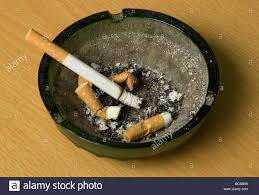 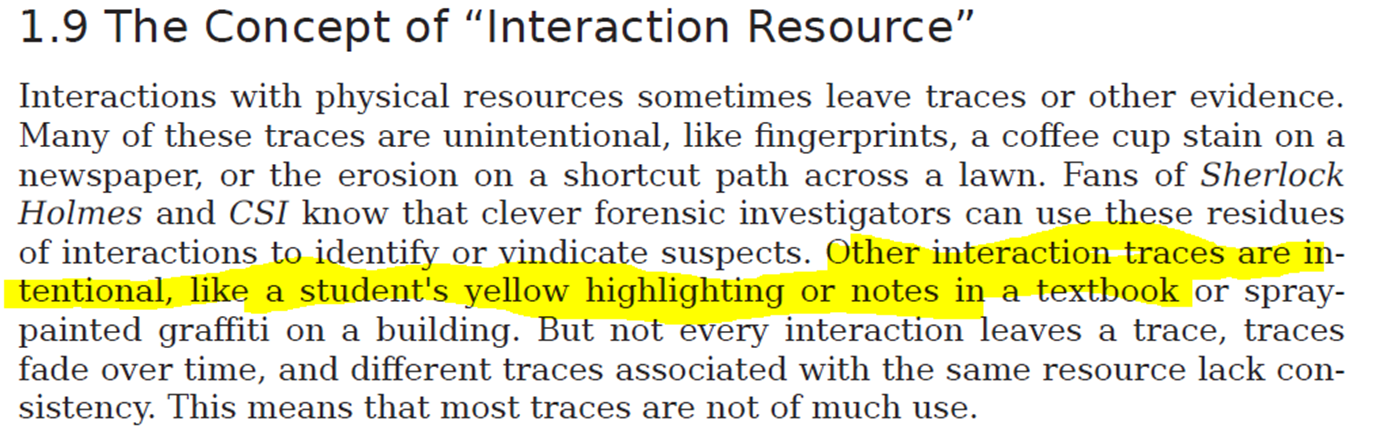 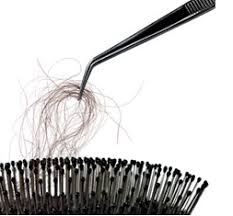 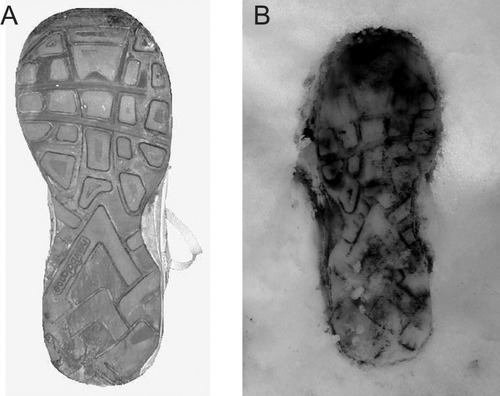 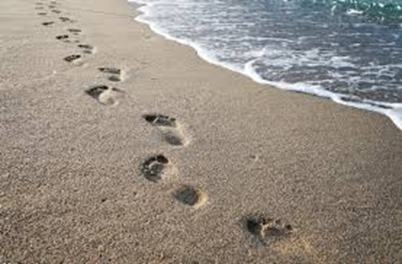 MORE TRACES
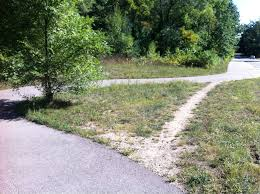 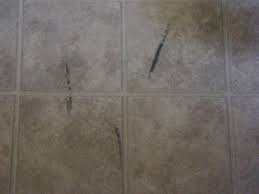 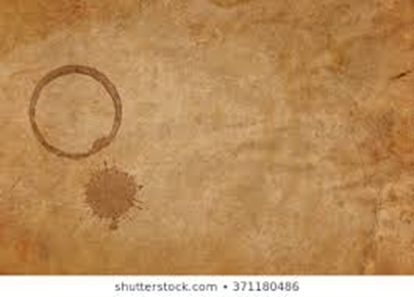 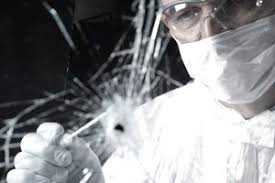 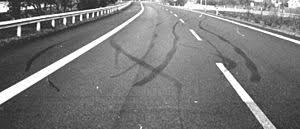 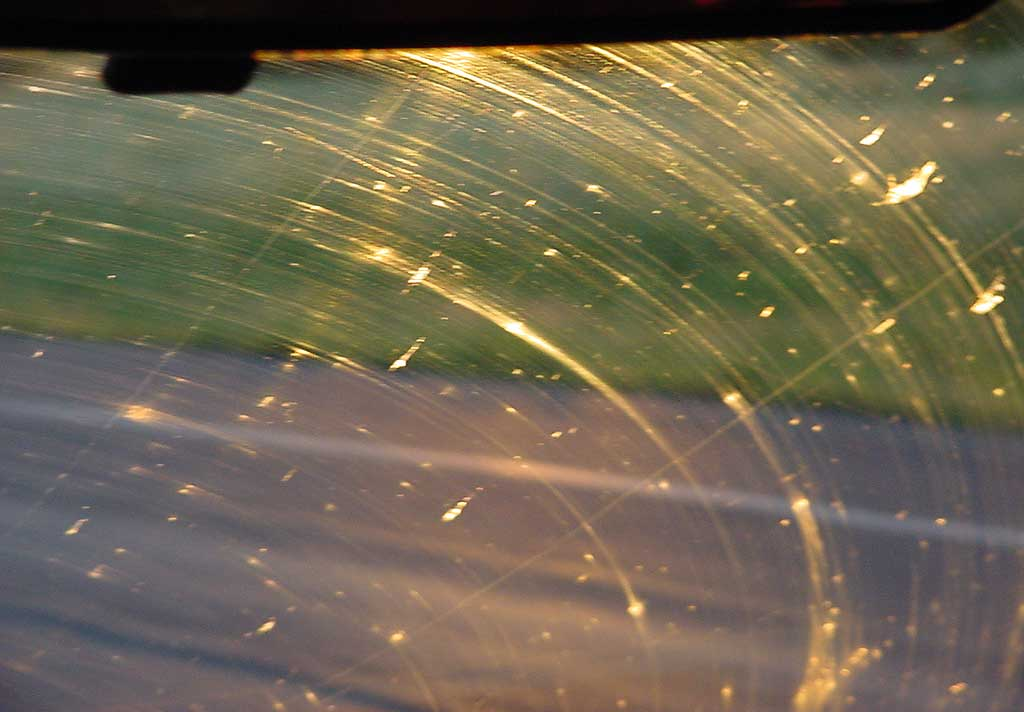 Can you identify specific resources, or only the category of resources that left these traces?
Traces can sometimes be used “forensically” to identify their sources
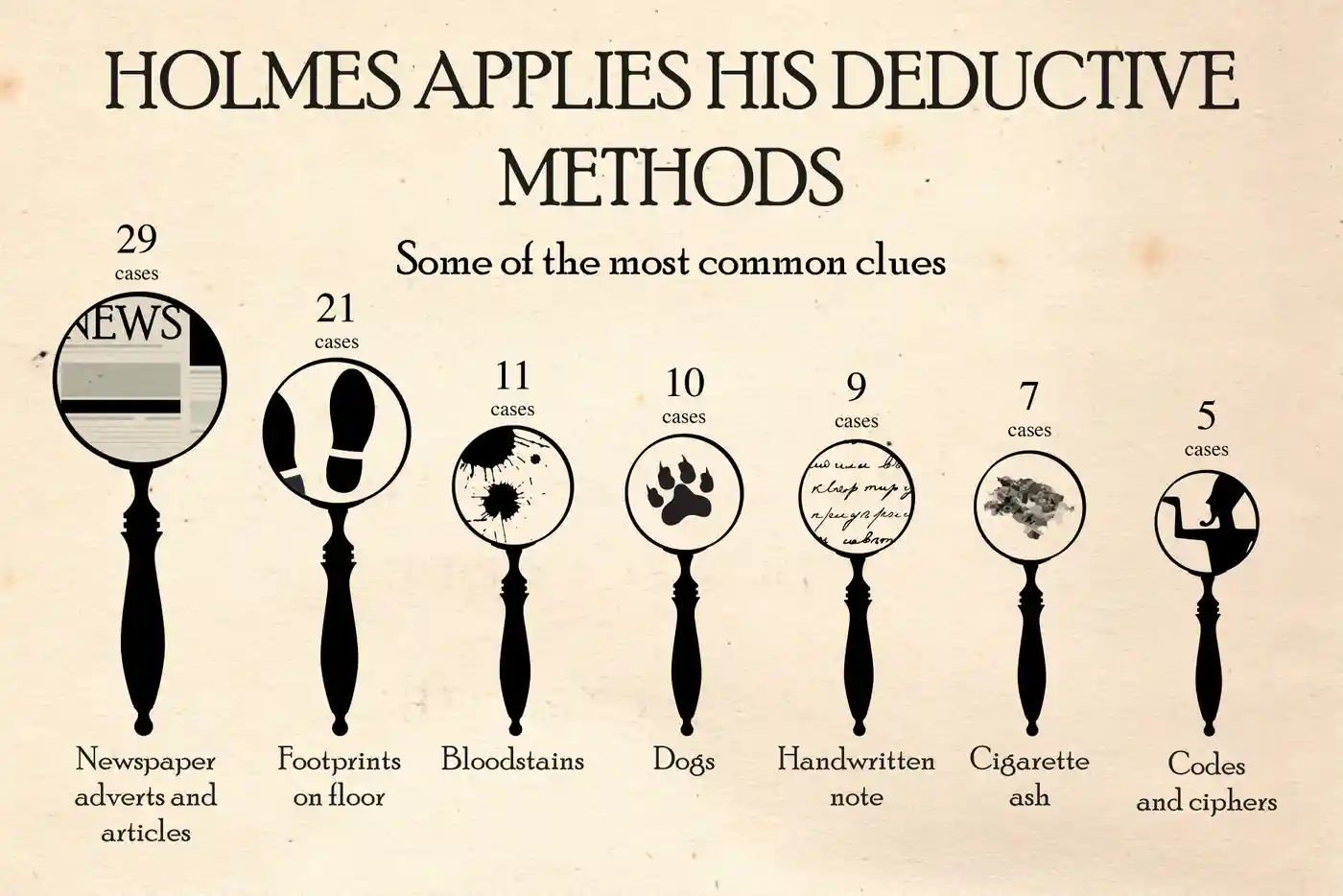 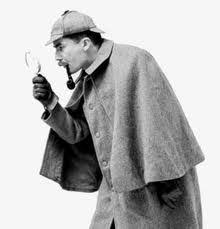 Resource Agency
Many organizing systems contain tangible and static resources that must be acted upon or interacted with to produce an effect
Active resource create effects or value on their own, sometimes when then initiate interactions with static or passive resources.
Sensors, web-based services, information feeds are active resources that often are combined to implement business processes or business models
People are almost always active resources that initiate interactions, especially with each other
8
Active / Operant / Smart Resources
“Smart” is a commonly used description of resources that can exploit sensing,  computing, and communication capabilities
Virtually any product that uses electricity  - toys, coffeemakers, cars, medical diagnostic machines - possesses inherent data processing capabilities. Each has a wealth of information about its current status, usage history, and performance
A “smart” resource with an IP address is said to be part of the “Internet of Things”
9
Stop And Think
There is a great deal of hype about the Internet of Things, and if you search for the phrase “Internet of Things” or “Smart”with almost any physical resource, chances are you will find something

Try “baby,” “dog,” “fork,” “lettuce,” “pajamas,” “chair,” streetlamp,” …
10
The “Smartness” Continuum
Sensing or Awareness – measuring some aspect of the environment
Actuation – initiate some action or message
Connectivity – connected to other resources
Computation or Programmability – so they can analyze and adapt
Composability and Cooperation – can function as modules or services in more complex systems
11
Just sensing something does not create any value. Something needs to be done with the information!
Actuation – the resource can initiate an action based on what it senses
Turning on lights, motors, speakers, cameras
Displaying, broadcasting, or sending information about its state
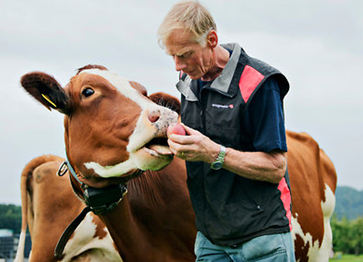 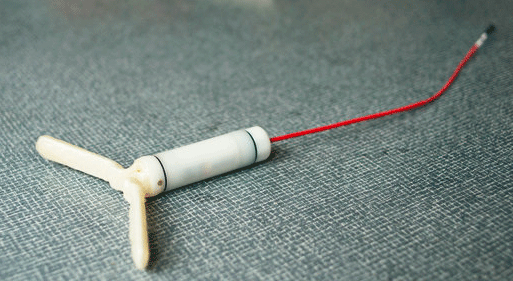 A Smarter Cow can “Sext” when it is “in heat”
What Makes a Resource Smart?
Connectivity – physical and permanent connection, or digital (e.g., with IP)
Can enable the resource to send information to a more capable resource
Computation – analyze, refine, learn from the information it senses or obtains from connected resources
Programmable resources can have their capabilities upgraded by software updates
What Makes a Resource Smart?
Composability and Cooperating  – independently designed and deployed resources can work together to enable services based on aggregated information
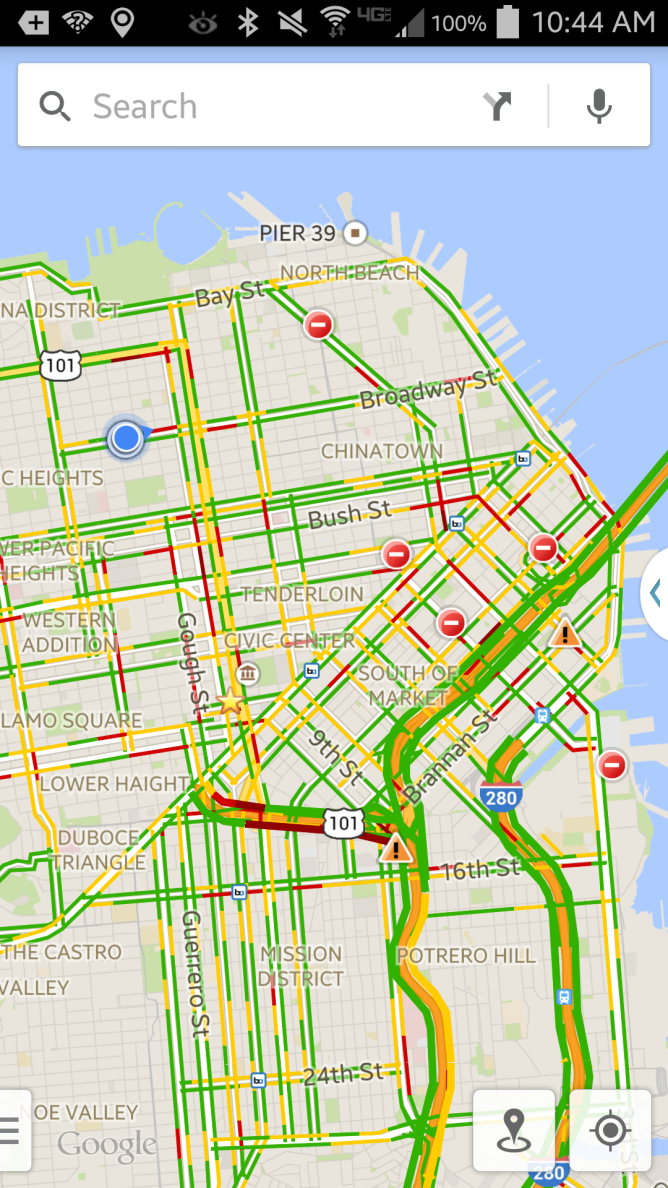 Interaction Traces with Digital or Sensor-Augmented Resources
Traces become predictable, persistent, and consistent
Traces can  be analyzed, aggregated, and become the basis of new, enhanced, or personalized interactions
However, when these traces are made by people, their uses raise numerous issues of privacy and exploitation
Types of Interaction Traces
Interactions with humans
Wearable sensors 
Sensors in devices used by people
Text communications
Speech communications
Location traces
Financial transactions
Web search and browsing
Video surveillance
Interactions with no human involvement
Sensor traces from machines and devices
Sensor traces from animals
Why Use Interaction Traces?
To classify
To predict
To recommend

These are not completely separable, but it is useful to discuss them as if they were
Examples
Classifiers for text identify its language, topic, author, sentiment, or other characteristics
Classifiers for activities or transactions can determine whether they are consistent with previous ones or likely to be fraudulent or illegal (credit card used in Romania?)
Classifiers can identify categories of people who are likely or not likely to do something  (“behavior prediction” - to follow a link, make a purchase, get a disease) 
Recommendation systems identify “matching” resources in different categories
Predictive maintenance systems analyze sensor data from engines or machines to anticipate service needs (and to recommend when professional athletes should sit out a game or play fewer minutes to maintain their performance)
18
Spotify Case Study
Every Monday, over 200 million users open Spotify to find 30 new songs waiting in a personalized playlist called Discover Weekly, tailored specifically to their listening habits
This recommendation system uses three types of data
Collaborative filtering
Natural language processing
Audio analysis
Collaborative Filtering
What songs has a user listened to or added to a playlist?
Which other users have a similar user/song vector? (people with similar tastes in music)
What songs have the “similar users” listened to that the target user hasn’t heard?
Natural Language Processing
How are artists and songs described in news stories, blogs, social media, and other information sources?
Key words and phrases are analyzed by sentiment to create “cultural vectors” for each artist and song
Vector similarity calculations identify artists and songs that should have similar affect for users
Audio Analysis
Instead of relying on interaction traces between people and music, this technique analyzes the sound recording
Low-level statistics about frequency spectrum and amplitude are complemented by higher-order categorizations based on harmony, chords, and more stylistic properties
Songs similar to those in a user’s listening history are recommended
Data-driven Collaborative Learning Case Study
Professor David Kellerman (University of New South Wales) keeps track of every “interaction trace” of every student in the course management system, in online discussions, homework assignments, and exams 
This massive data set is used to predict performance on the final exam
The model is then used to create a personalized study guide for every student using course materials, lecture notes, homework answers, etc.
Interaction Traces from Sensors
Sensors enable the continuous collection of streams of low-level data about people and their environments.
Locations, physiological states, contact with other people, situated uses of devices, and other digital traces can potentially be recorded and analyzed
Each of these kinds of data can be collected at virtually any frequency, with or without participant knowledge or intervention, and for extended periods of time
The Nest Learning Thermostat
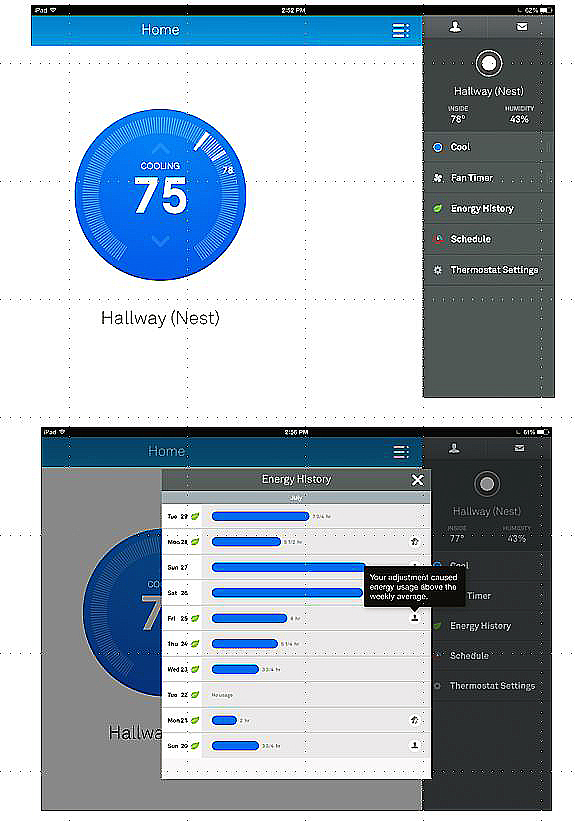 The thermostat control panel and an energy history report 

Can serve as a hub device, communicating with lights, appliances, alarms, your car, your fitness sensor, and other active resources
Healthcare Applications
Wearable fitness trackers
Smart health watches
ECG monitors
Blood pressure monitors
Biosensors for temperature, oxygen levels
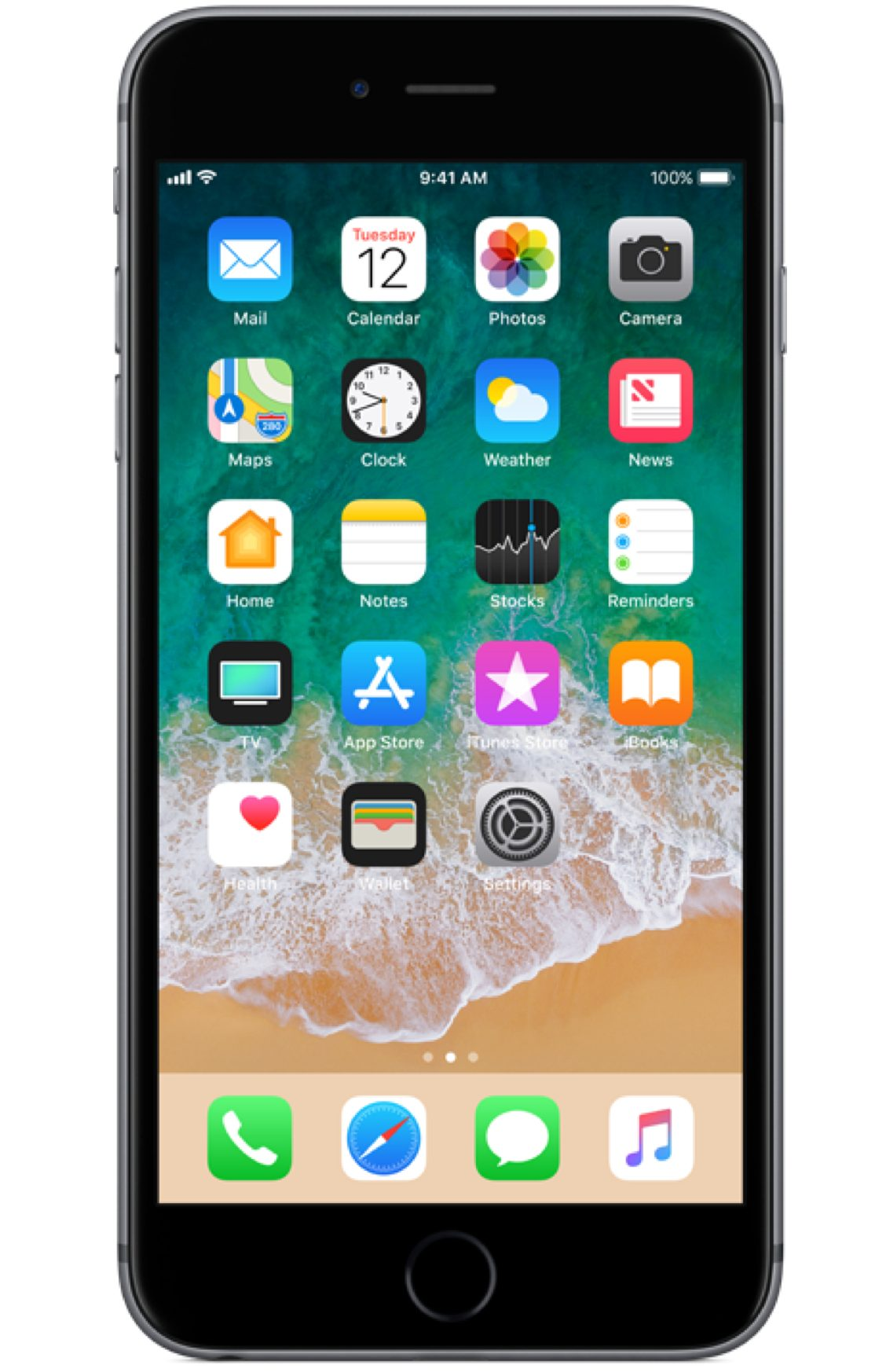 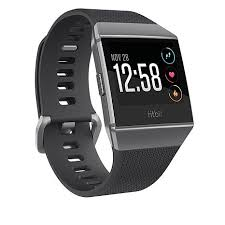 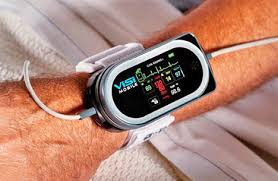 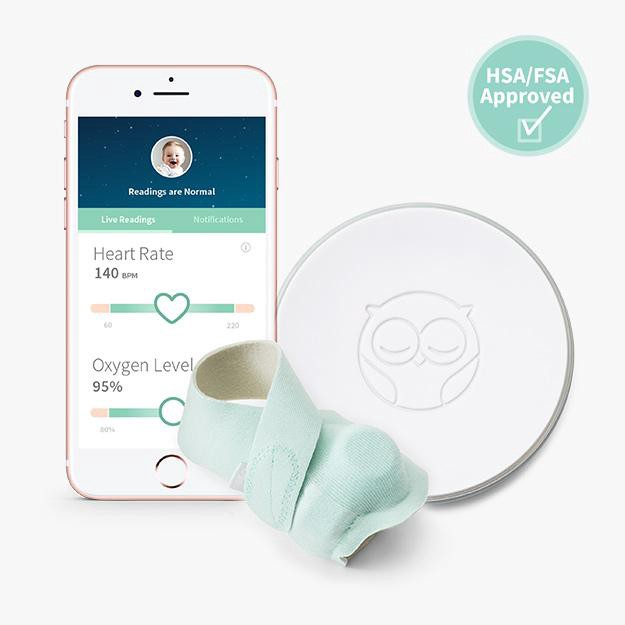 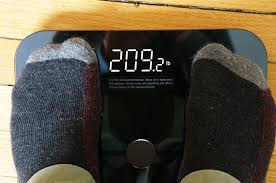 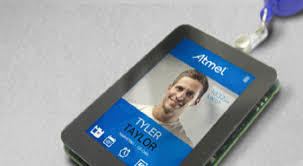 Remote Patient Monitoring
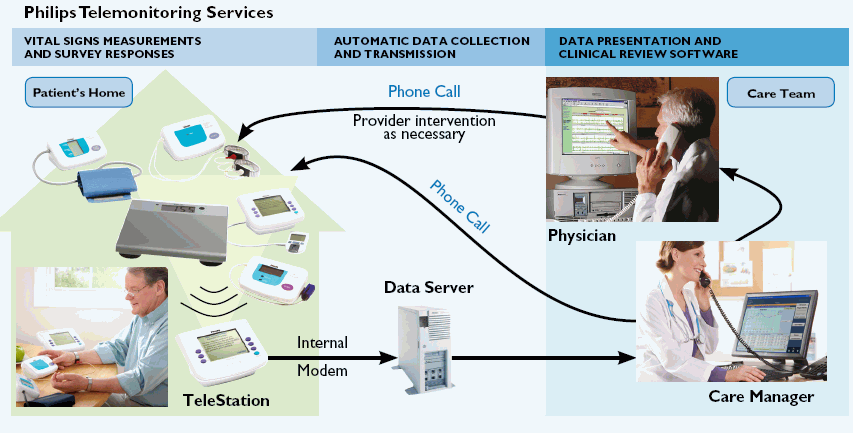 Wearable devices or home appliances can capture vital signs and activity data and inform medical personnel as needed
Enabling "aging in place" with "assistive technology" can vastly improve the quality of life for old folks
28
Other Uses of Health Sensors and Tracking
Ingestible “Smart pills” that detect when patient takes them
Ovia, a pregnancy-tracking app, sends data to a woman’s employer, which wanted to ensure that her pregnancy had no complications (to save medical insurance money)
Biometric Identity
Biometric data can create a very precise profile of an individual… and it is hard to change your biometric identity once it is created
"You can delete cookies. You can change browsers. And you can leave your smartphone at home. But you can't delete your face, and you can’t leave it at home.“
facial recognition expert Alvaro Bedoya, executive director of Georgetown Law's Center on Privacy & Technology.
Is this a good thing, or a bad thing?
Face Recognition Now Required to Buy a Phone or use Internet in China
Since December 2019 Chinese telecom companies have required customers to take a face recognition test to buy a new phone or get Internet access
This new policy was justified in response to “an uptick in phone and internet fraud” 
This makes it impossible for people to change their mobile numbers, use someone else’s phone, or access the Internet anonymously
https://gizmodo.com/chinese-citizens-will-have-to-scan-their-faces-to-get-i-1838936778
Image / Face Recognition as a Service
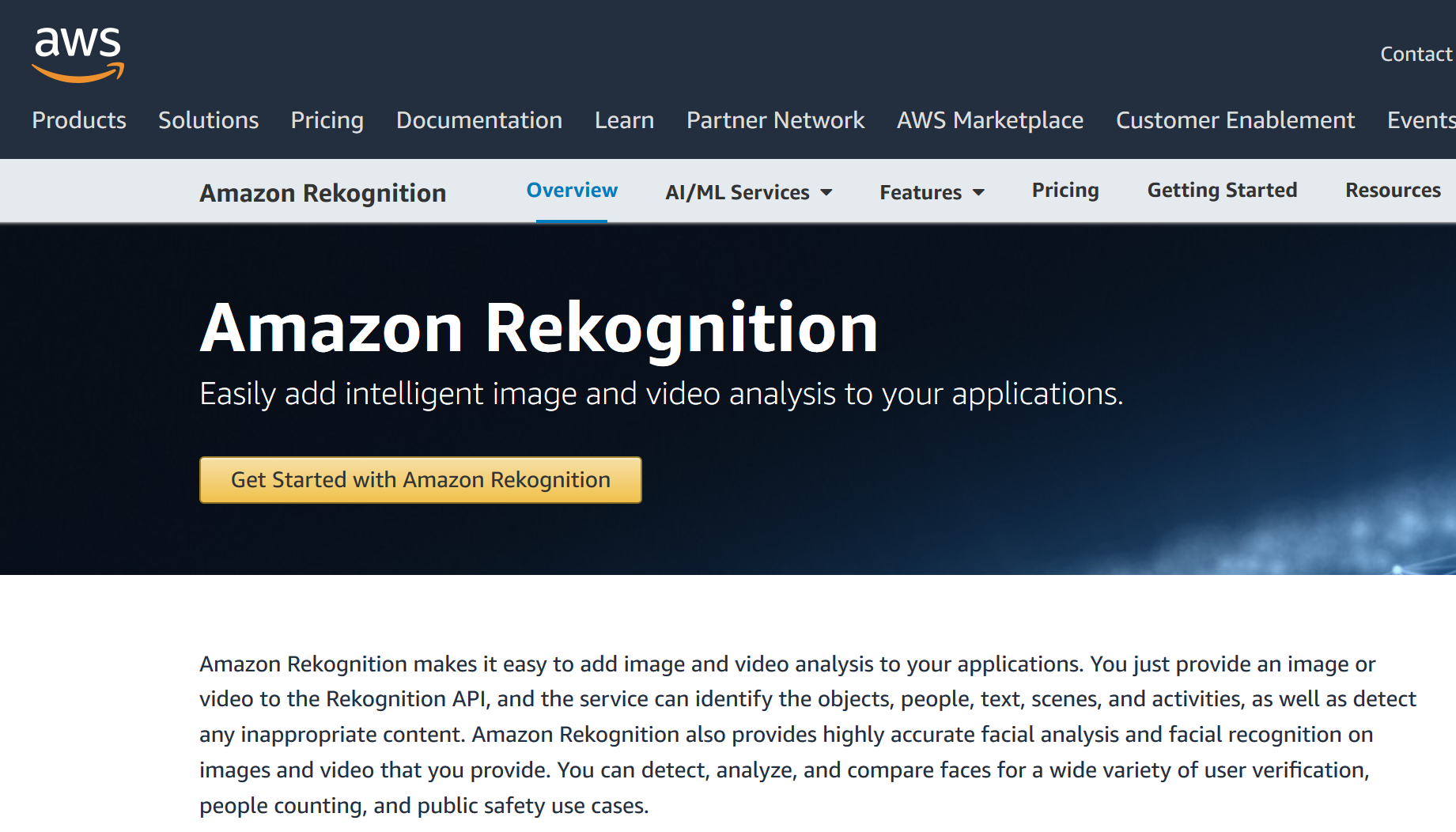 Interaction Traces from Digital Transactions
Credit card, debit card, mobile phone, APIs (e.g., Stripe) … one-time or recurrent payments
Arguably voluntary… because sometimes you could have paid with cash… although many merchants are now refusing cash
Both sides get accurate and complete transaction records

IF YOU DON’T LIKE THIS:
Pre-paid cards and “crypto” cards enable anonymous transactions
You can also hide behind a “limited liability company” and have payments made by it
The Itinerary of My 2019 Spring Break Trip
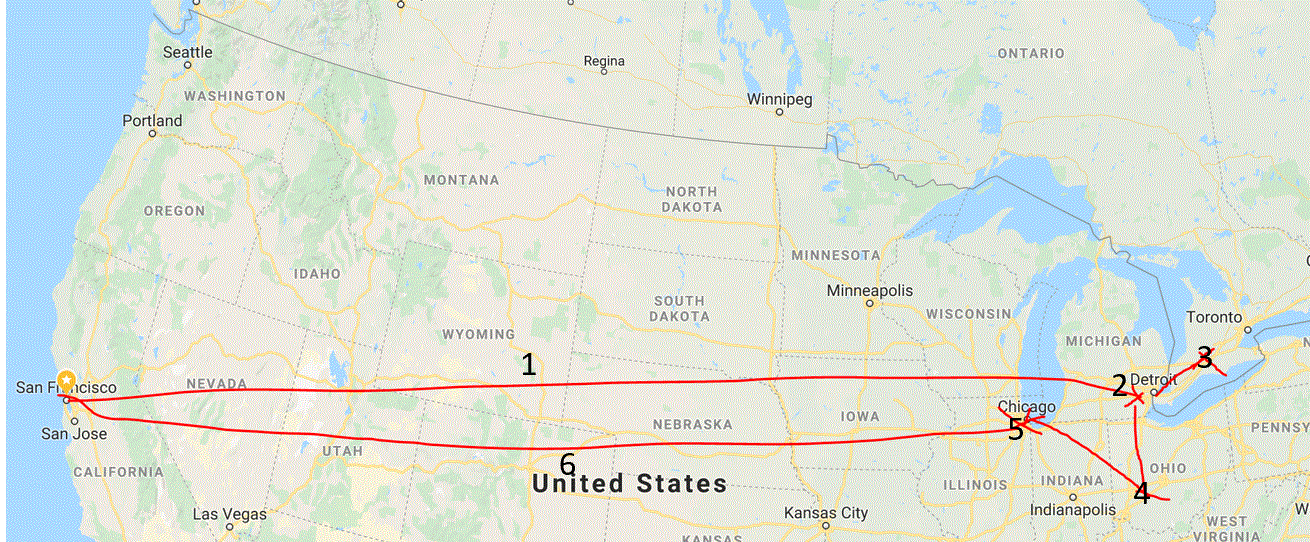 1- Flight to Detroit, 2- Rent Car, 3- Visit London ON, 4- Visit Dayton OH; turn in car; 5- Flight to Chicago, 6- Flight to SF
Credit Card Transactions – My 2019 Spring Break Trip to Canada and Ohio
From SFO to home
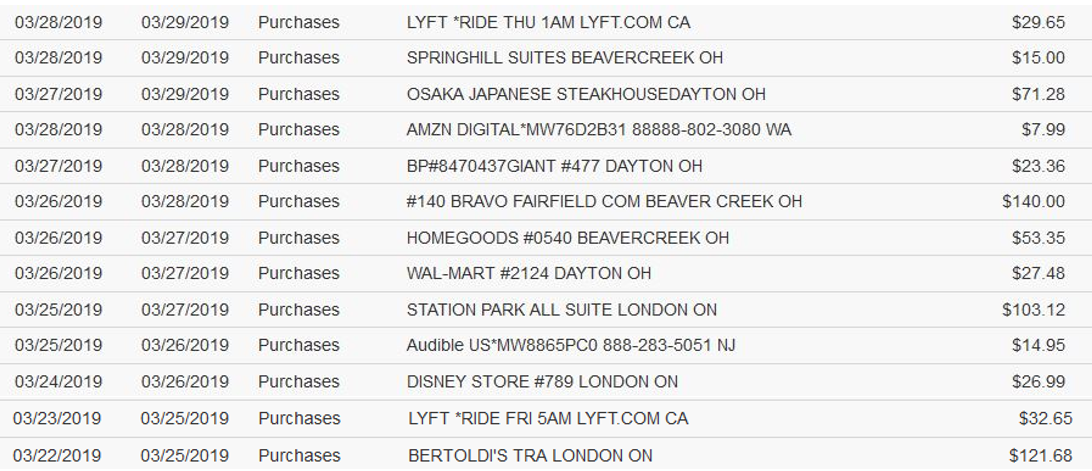 Hotel, Dayton OH
Hotel, London ON
Toys for grandchild
From home to SFO
Building a Customer Profile with Data Mining
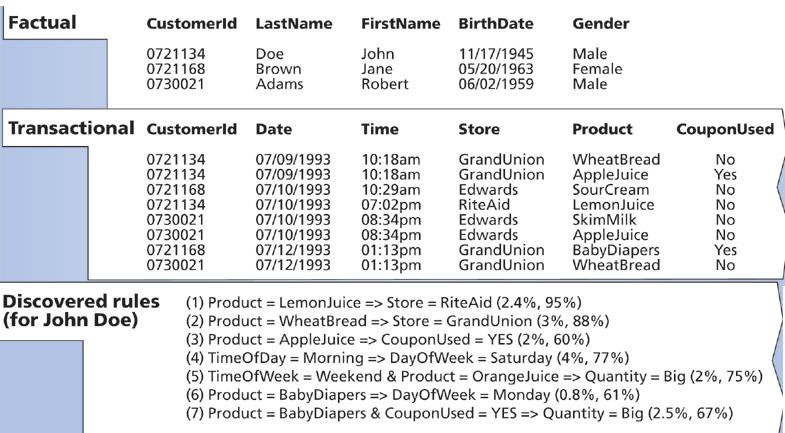 How would this profile be used to benefit the customer?
Could it be used in ways that don’t benefit the customer?
Inferring Customer Profile from Transaction Data
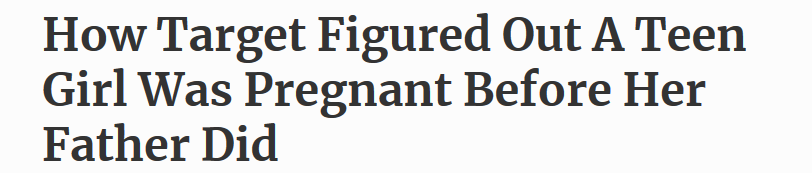 Unique Identifiers on Your Phone
Serial number
SIM card serial number
MAC address, used to identify your device on networks
Phone number
Advertising ID
On Android devices, AAID or GAID
On Apple devices, this IDFA (“Identifier for Advertiser” was made “opt-in” in latest iOS release
Interaction Traces from Web Search and Navigation Behavior
Platforms and popular apps use “cookies” to record interaction traces to personalize your experiences and shape your behavior
IF YOU DON’T LIKE THIS it is possible to hide or anonymize some of your web transactions, but not all of them and not easily
Use “private browsing” modes and do not allow sites to leave cookies
Use disposable phone numbers (e.g., https://quackr.io/)
Set up a VPN (virtual private network) to hide your real IP address
Use a mailbox address for any deliveries from online purchases
Don’t use your phone’s location service
Stop using Facebook
Interaction Traces with “Digital Assistants”
Any interaction with a digital assistant like Siri or Alexa or Google Home
Starts with speech recognition, but a transaction nonetheless
And you can buy stuff or search the web with them
But don’t they have to be “always on” to be useful?
2021, or 1984?
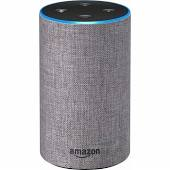 Amazon's voice-controlled Alexa products are considered "always-on" devices — but that doesn't mean they record customers' conversations. The devices constantly listen for a user to say a "wake word," which triggers Alexa to begin recording voice data and respond to commands
On many occasions, however, Alexa has mistakenly detected its “wake word”, recorded a private conversation, and forwarded it to someone in the speaker’s list of phone contacts
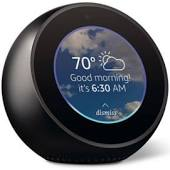 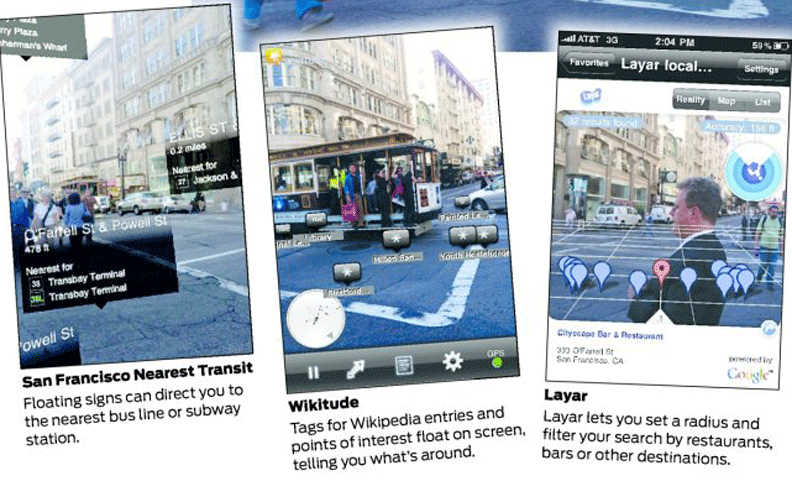 Location-BasedAugmented Reality
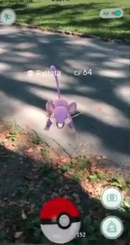 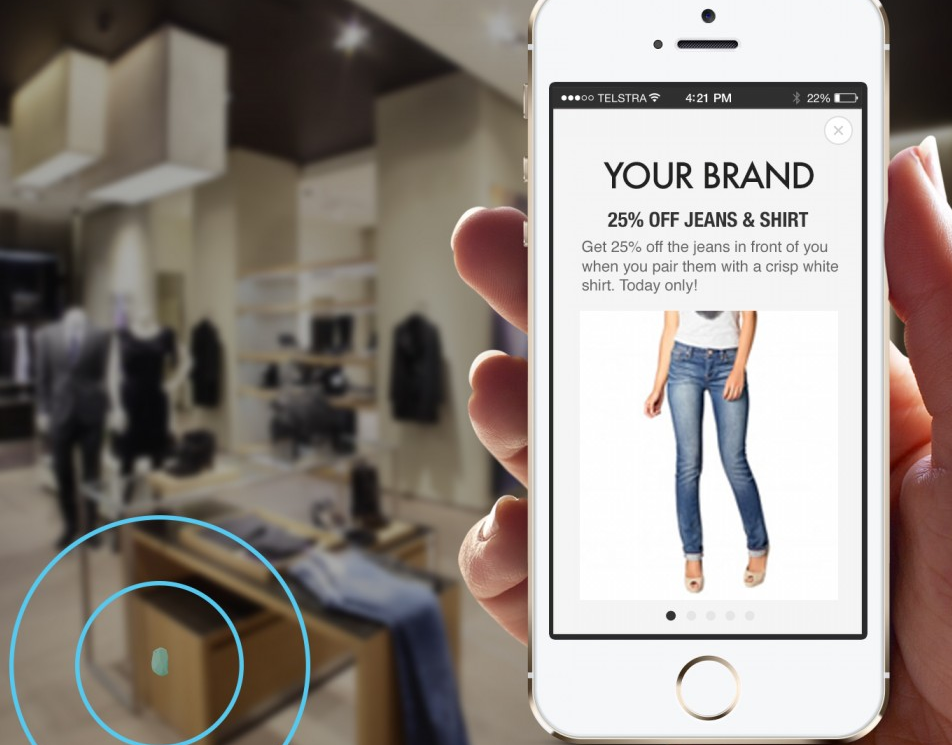 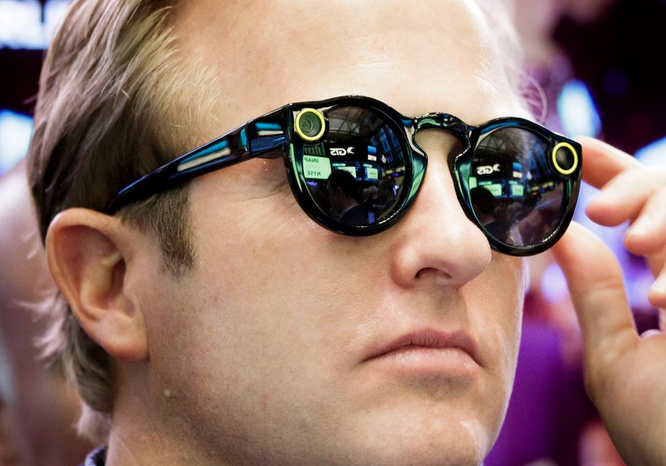 Location and resource-based information is  sent to or layered on your smart phone or eyeglasses
Retail: “Customer Experience Management” Using Sensors
The retail environment is the medium through which customers and products come together
Real-time customer tracking (RFID, GPS, video, clickstream) allows retailers:
 to manage the in-store communication  and staffing processes
to connect consumers’ needs and goals with the available products and services (perhaps by organizing them on the basis of analyzed shopping behavior)
Important Customer “Touch Points”
Store Entrance and Window Displays
Lead Fixtures and Merchandising
End-of-Aisle Displays
High Volume / Margin Departments
Customer Service Desk
Checkout
Shopping Carts with Sensors (10 years ago)
Video Tracking of Shoppers
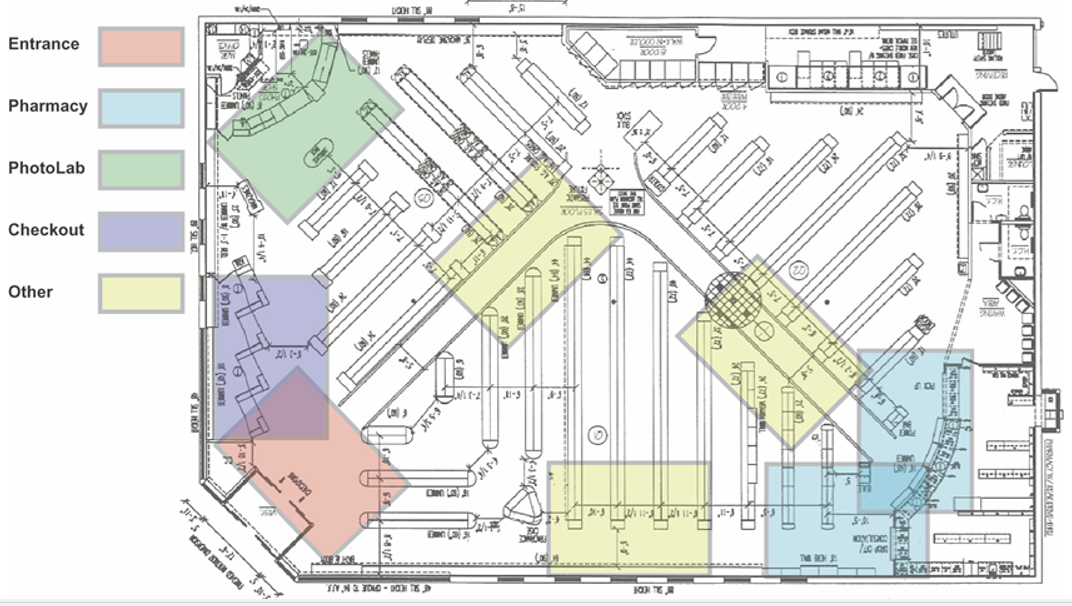 Real-time Behavior Analysis with Live Video
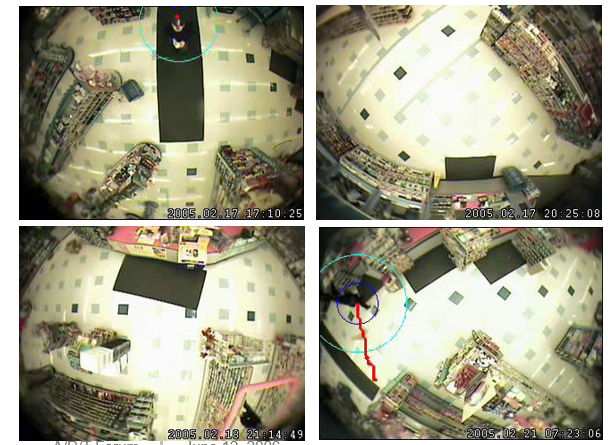 Detect Customer
Track Customer Movement
Recognize the Activity Pattern
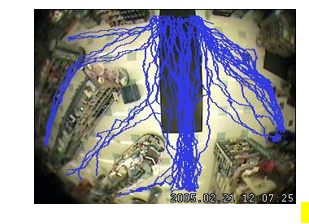 Aggregated Movement Tracking
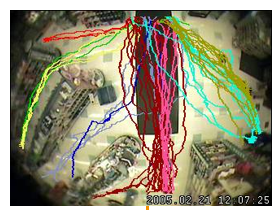 Movement Patterns
Patterns of “Dwell Time”
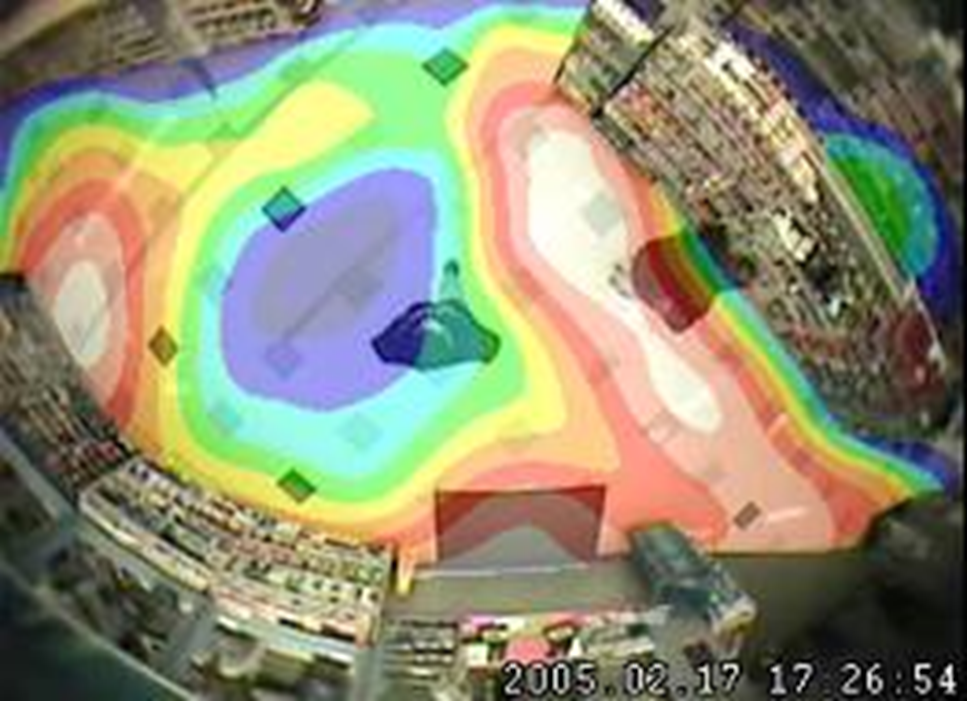 Stop and Think
Why do store employees wear uniforms?
To make it easy for customers to identify employees so they can ask for help…
To make it easy for …
Do the activity patterns for customers and employees differ?
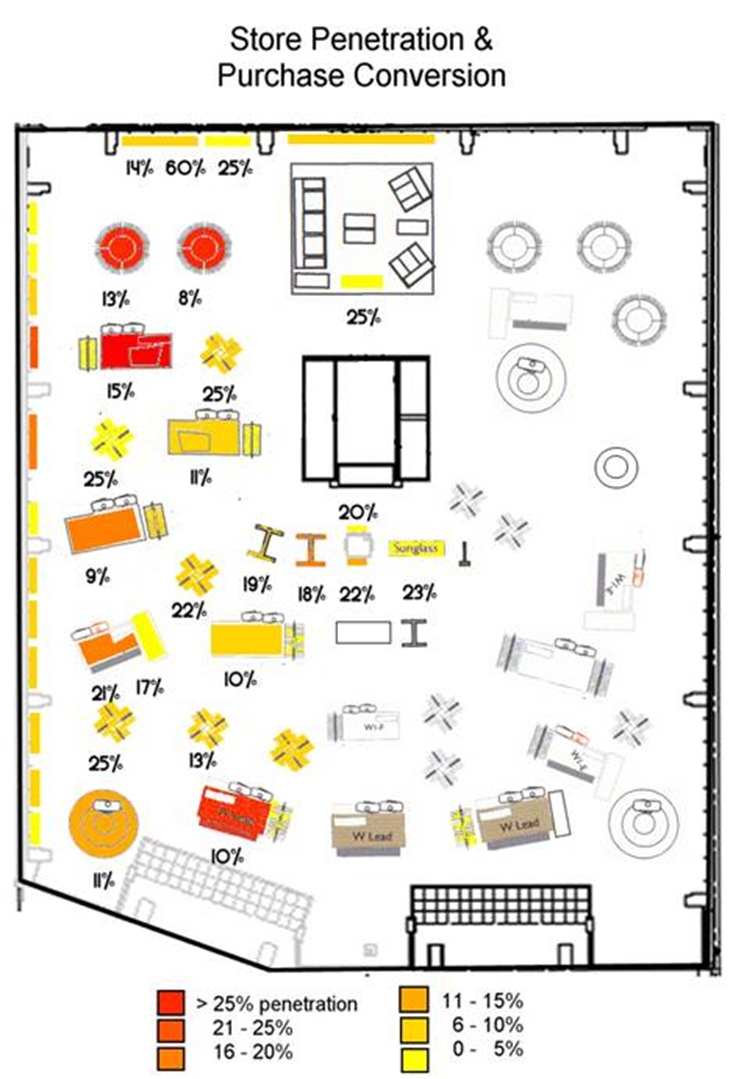 Where do customers go in the store?

How much time do they spend there?

Does this correlate with how much money they spend?
Amazon Go Store (2019)
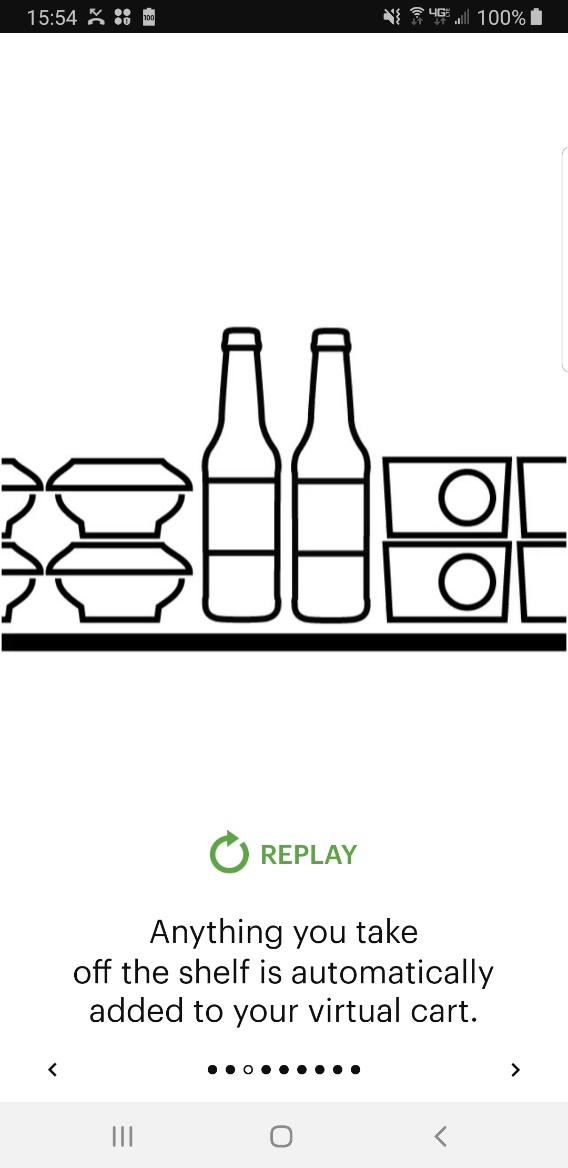 HOW MIGHT REAL TIME VIDEO ANALYSIS ENABLE AMAZON TO CONNECT PURCHASES TO A PERSON WITHOUT NEEDING A“PHYSICAL” CART?
How do less technically-advanced stores associate purchases with a person or account?
Astronomical Data Science with Alex Boxer
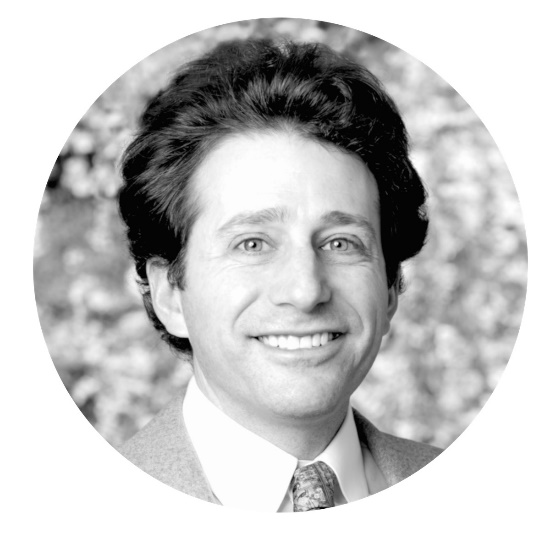 Studied classics, history of science, and physics
Has worked as a data scientist in numerous domains
Author of an amazing book on the co-evolution of astrology, astronomy, and mathematics
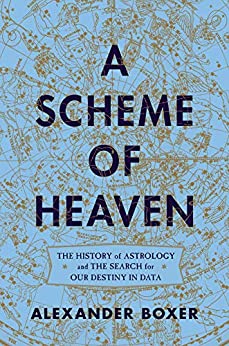 Sensemaking with Astrology/Astronomy
People have observed the sun, moon, planets, and stars for thousands of years
The legacy of astronomical data collection is truly staggering – thousands of documents (mostly on clay tablets) exist with millions of data points
The Babylonians “astronomical diaries” document 700 years of continuous observations, the longest research program in history
Many parameters for astronomical events calculated by the Babylonians barely differ from those used today